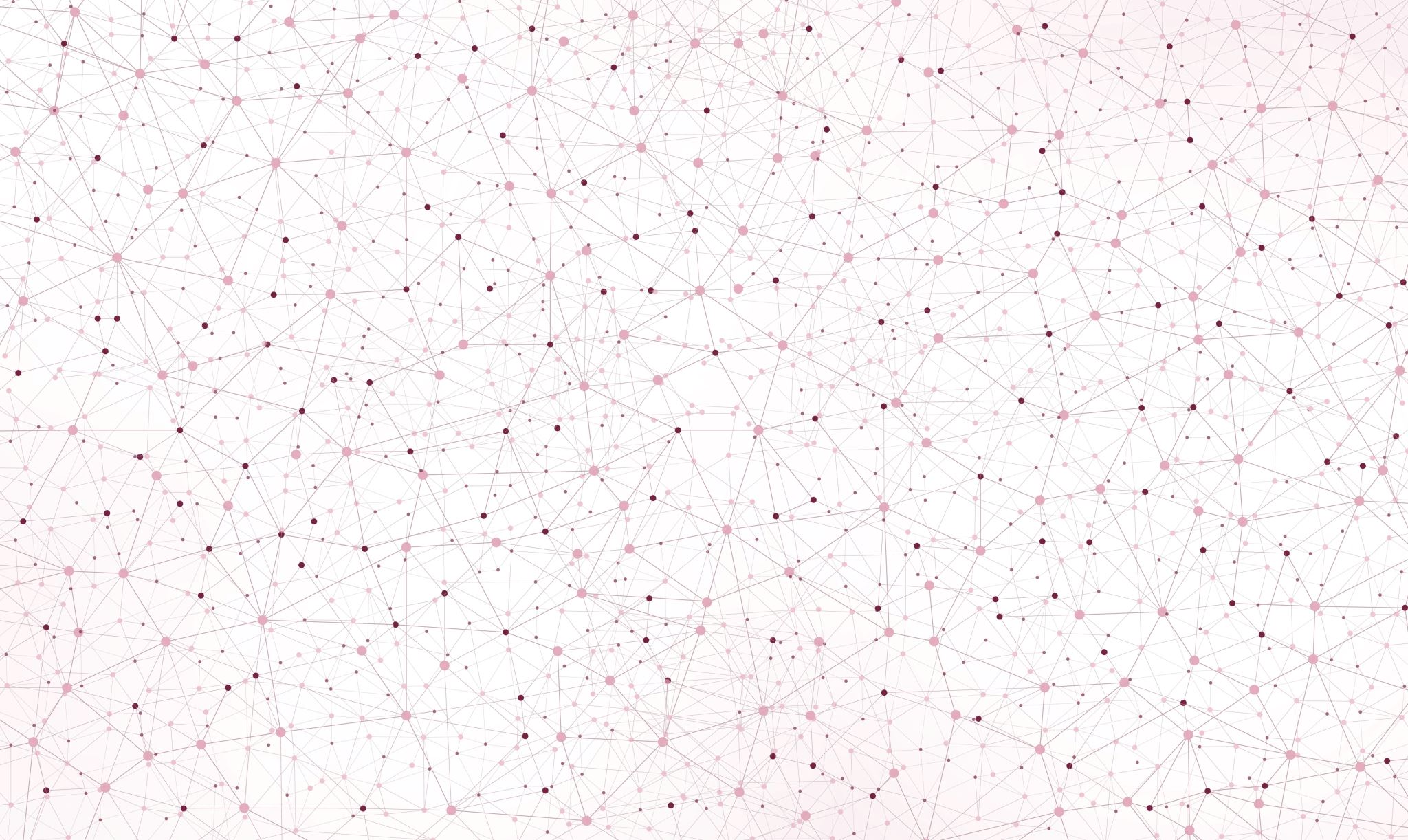 A Pedagogy of Unknowing
By Leeann Hunter, PhD
Scholarly Associate Professor
Department of English
Washington State University
A Pedagogy of Unknowing
Navigating Expertise and Unknowing
My Expertise
My Explorations in Unknowing
Scholar in Victorian literature, namely in questions of gender, class, work, and economics
Experience as a Child of Deaf Adults (C.O.D.A.), with interests in questions of voice, expression, language, and listening
Indigenous Studies
Writers of Color
Literature and Ecology
Decolonization
A Pedagogy of Unknowing
(1) Dismantling the educational complex by imaginatively re-inventing the experiences of teaching and learning
(2) Dismantling the assumptions we have about expertise by fostering a culture of growth mindsets.
(3) Sustaining living classrooms where knowledge can grow by creating systems of institutional support.
What if there were a space where students could unlearn faulty assumptions about themselves? Where they were not afraid to speak up, to take risks, to create and imagine new knowledge? 
What if there were a space without exams and rubrics and grades? Where everyone was committed to supporting mutual wellness and to unearthing every individual’s greatest gifts? What might be built in such a space? What would you build?
Dismantling the Educational Complex:Supporting Student Well-Being
STUDENT COMMENTS
“This class made me cry, it was intimate, it was personal, and I felt like some of my best work came out of it.”
“The discussions we had in class were some of the most significant in making me feel as though I was growing and developing as an individual and in my own life.” 
“I will never forget what I learned here. It goes beyond just English, beyond literature, beyond my degree—I learned something about myself. I learned something about how I want to live my life, the experiences I want to have, and the moving parts that will guide me along the way.”
What would you build with a course release and the resources and the freedom to experiment?I used my administrative course releases to build an experimental program to promote student resilience, wellness, and purpose.The program evolved into a regular 3-credit class: “Quests and Callings.”
We cannot address inclusive pedagogy and belonging unless we also address questions of representation, colonial ways of thinking, and challenges to power.
We cannot decolonize the classroom when our expertise is rooted in colonial structures.
We must embrace a culture of unknowing to create space for new ways of seeing, thinking, and learning.
Dismantling the Assumptions We Have About Expertise:Supporting Student Belonging
Sustaining a living classroom with continually updated course materials that reflect the lives and experiences of our diverse population costs time and energy. 
There is a direct link between faculty wellness and student wellness.
To support student wellness and retention, institutions need to commit to supporting faculty and graduate students with sustainable wages, grant programs that support course releases, and sabbaticals for career-track faculty.
Sustaining Living Classrooms Where Knowledge Can Grow: Institutional Support
Everyday Containers to Hold Space for Unknowing
﻿”Even though I share strategies, these works do not offer blueprints for ways to make the classroom an exciting place for learning. To do so would undermine the insistence that engaged pedagogy recognize each classroom as different, that strategies must constantly be changed, invented, reconceptualized to address each new teaching experience.”

—bell hooks, Teaching to Transgress
Circles
Whiteboards
Voices
CirclesEvery Student Speaks Every Day“Any radical pedagogy must insist that everyone’s presence is acknowledged.”—bell hooks, Teaching to Transgress: Education as the Practice of Freedom
WhiteboardsA Living Classroom“Isn’t this the lesson of grass? Through reciprocity the gift is replenished. All of our flourishing is mutual.”—Robin Wall Kimmerer, Braiding Sweetgrass: Indigenous Wisdom, Scientific Knowledge, and the Teachings of Plants
VoicesCentering Knowledge by BIPOC Voices“I was so proud that she [my professor] was a black woman like me.…The true gift was that I didn’t have to create my own sense of belonging in her class.”—Austin Channing Brown, I’m Still Here: Black Dignity in a World Made for Whiteness
What are some of the ways that you engage with a pedagogy of unknowing?
What would you build in a 1-credit class with 20 students and $5000? 
What would you do with a teaching sabbatical?
Questions for Reflection and Discussion
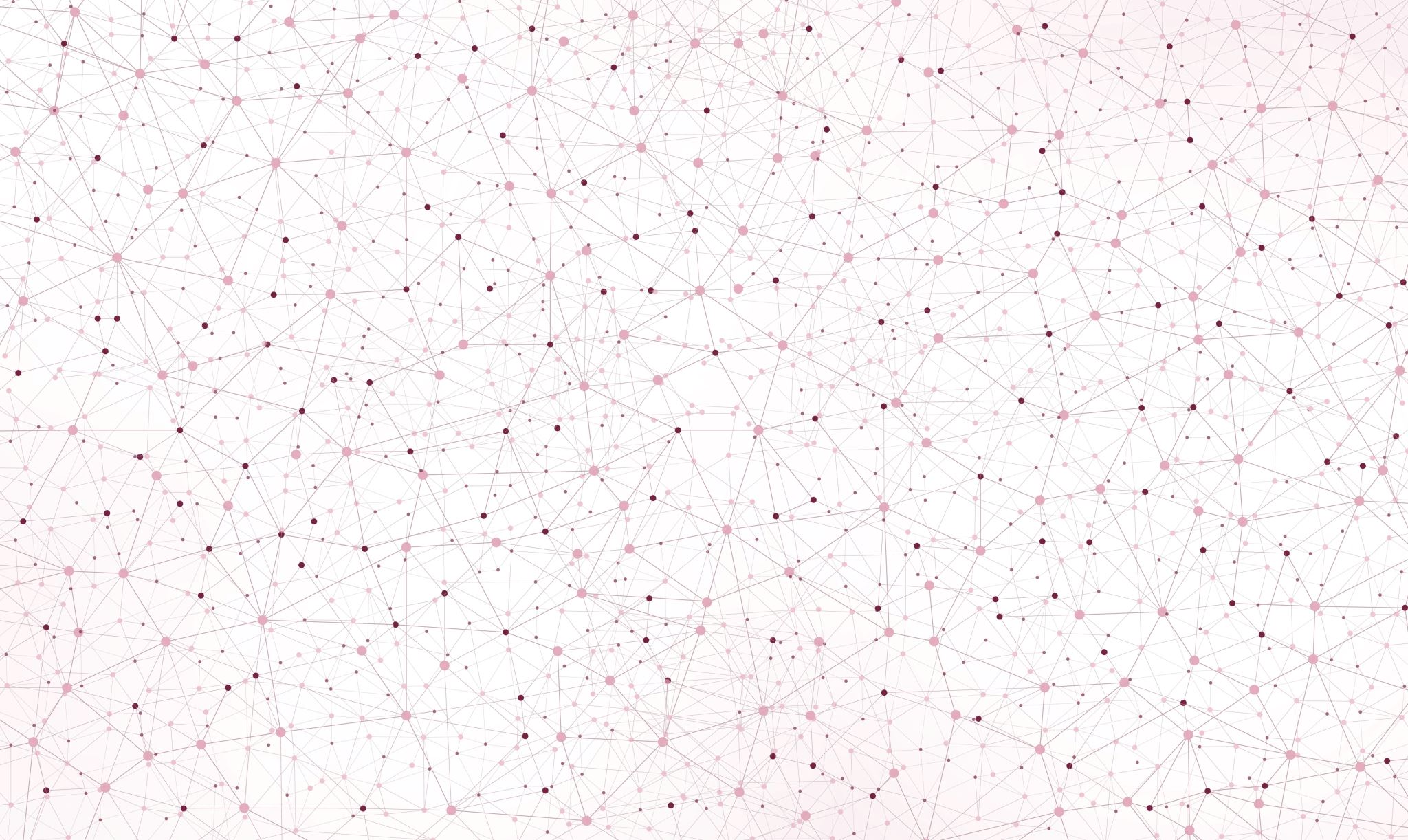 A Pedagogy of Unknowing
Acknowledgements
I express gratitude for all those who have played a role in educating me to become a more inclusive teacher willing to question authority and expertise in the classroom. Primarily, I thank the countless undergraduate students who have challenged me and who have shown me the importance of representation in class materials. I thank the graduate students—namely, Nazua Idris, Ras Tanvir, and Heather Ramos, who have likewise pushed me in more critical ways to become more inclusive. I’m grateful for my colleagues Anna Plemons, Ashley Boyd, Desiree Hellegers, and Pavithra Narayanan, who serve as role models to me. I appreciate the guidance I received from visiting scholar Reginald Wilburn, who launched me on my journey, and the mindfulness-based anti-racism training of Trymaine Gaither, who has shown me the value of bringing others on this journey with me.
By Leeann Hunter, PhD
Scholarly Associate Professor
Department of English
Washington State University